Прием в организации дополнительного образования 
и в организации, осуществляющие спортивную подготовку 
в Московской области 
через РПГУ
ШАГ 1.
Заходим на портал государственных и муниципальных услуг Московской области (РПГУ) uslugi.mosreg.ru
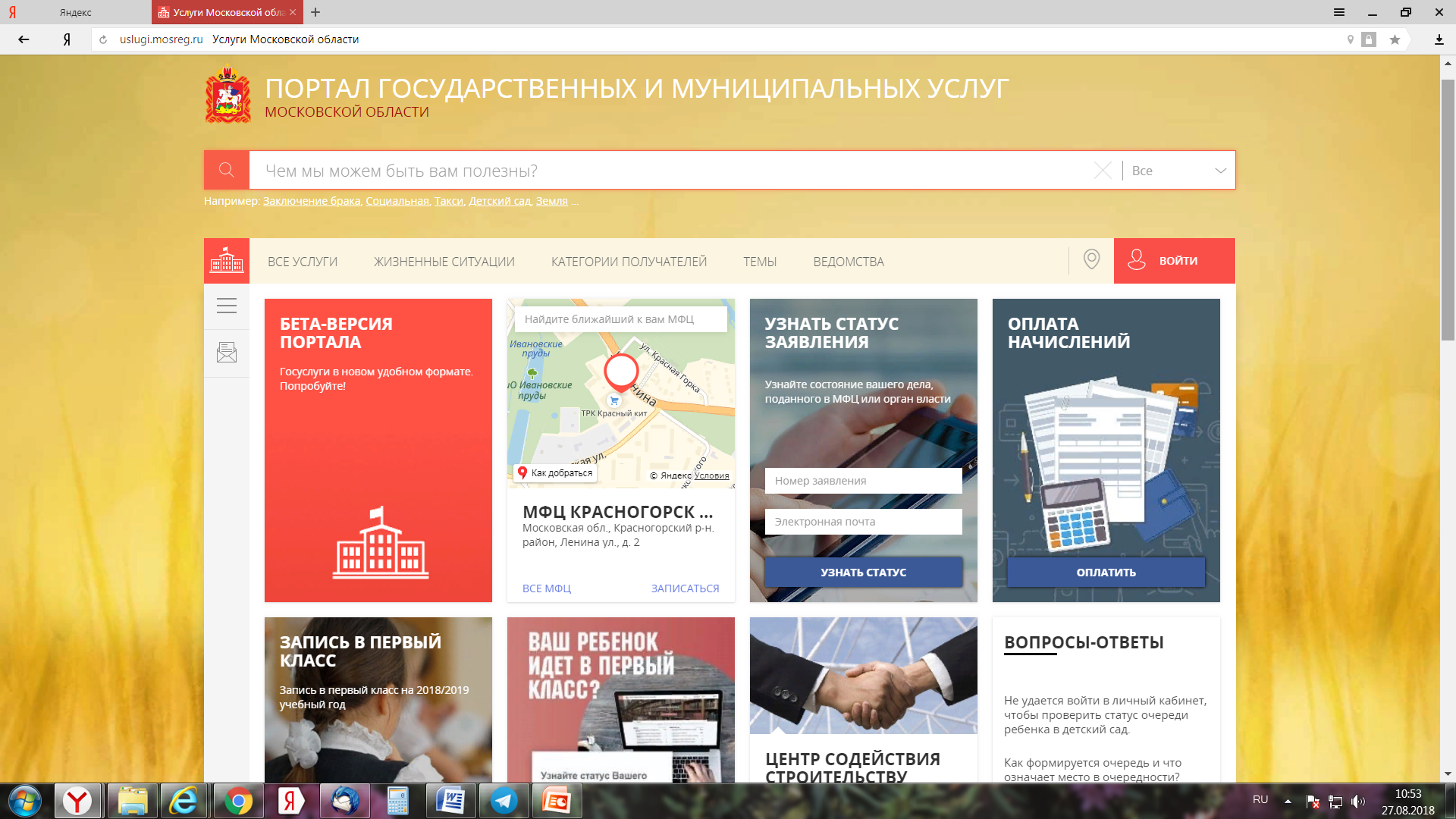 ШАГ 2.
В строке поиска набираем краткое название услуги «Кружки и секции»
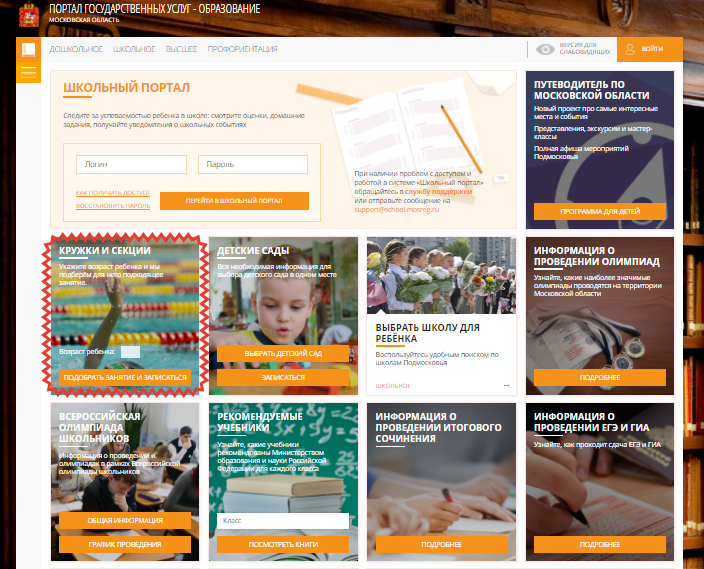 ШАГ 3.
Открываем вкладку 
«Кружки и секции» и переходим к выбору организации
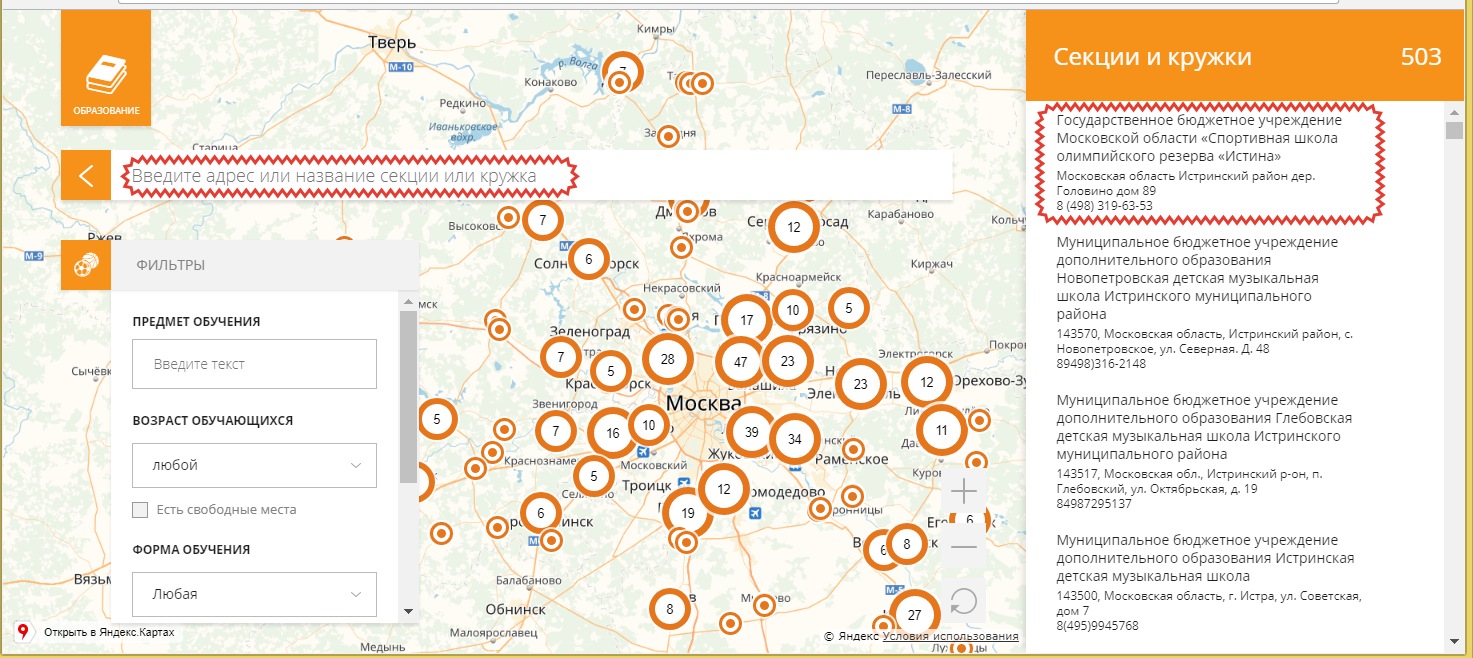 [Speaker Notes: Раздел «Кружки и секции» на РПГУ представляет собой интерактивную карту с отмеченными организациями. В правой колонке расположен список организаций, отображаемых в данный момент на карте. Для поиска организации в городе или районе необходимо ввести наименование в строку поиска или кликнуть на точку организации на карте.]
ШАГ 4. 
Открываем карточку выбранной организации
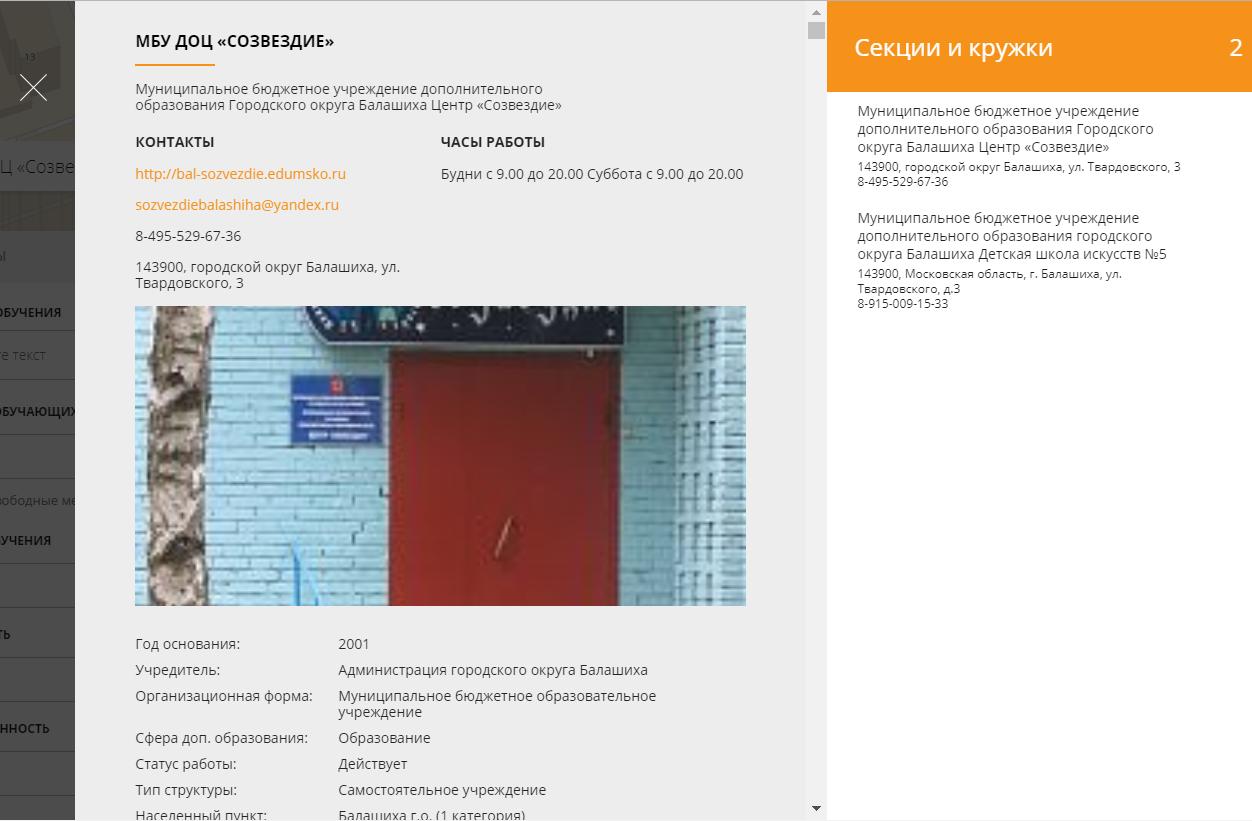 [Speaker Notes: В карточке организации опубликована основная информация об организации дополнительного образования, условиях приема, преподавателях и учебных группах организации. Заявление на зачисление в группу можно подать, воспользовавшись кнопкой «Подать заявление» в блоке «Программы обучения» карточки организации.]
ШАГ 5. 
Нажимаем кнопку 
«Подать заявление»
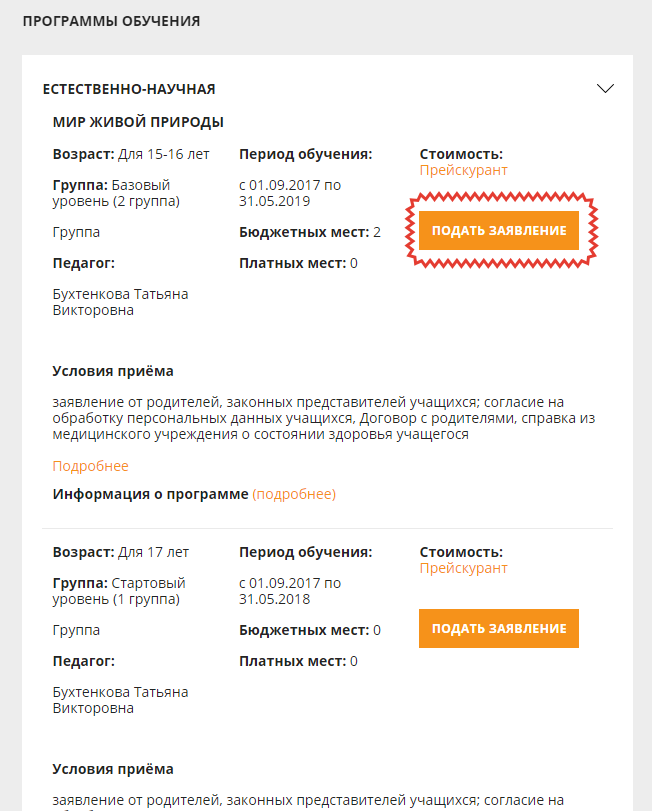 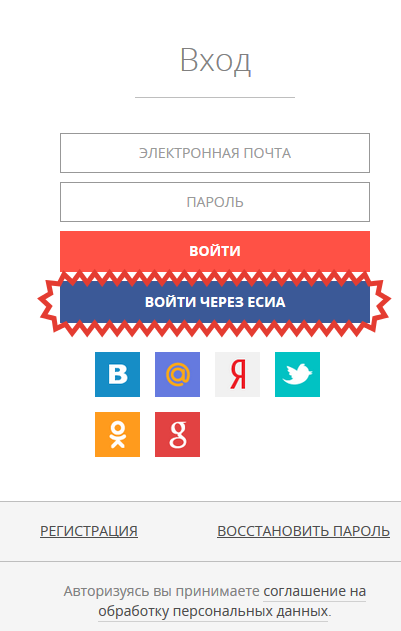 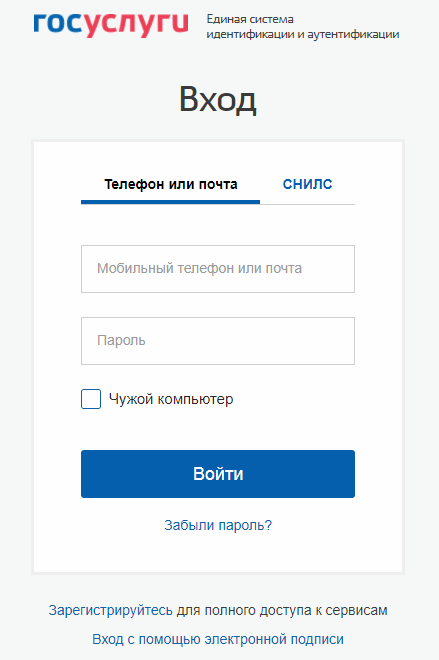 [Speaker Notes: При нажатии кнопки «Подать заявление» осуществляется открытие окна авторизации портала. Для получения услуги необходимо нажать кнопку «Войти через ЕСИА» и в появившемся окне  ввести данные учетной записи портала Госуслуг.]
ШАГ 6. 
Заполняем
данные о заявителе
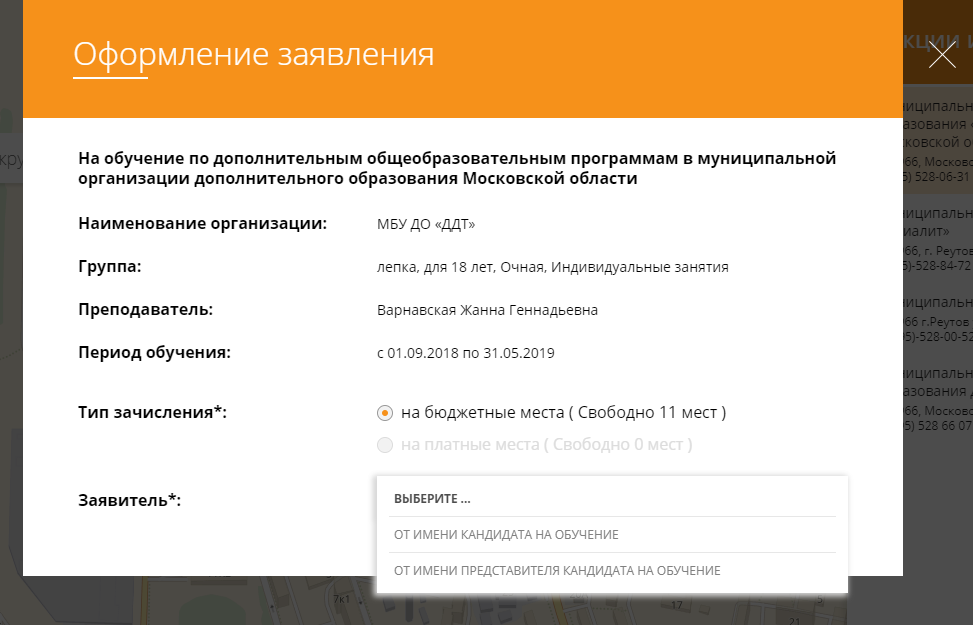 [Speaker Notes: После успешной авторизации окно закроется. Далее в карточке организации необходимо выбрать группу и снова нажать на кнопку «Подать заявление». Загрузится первая часть формы заявления на зачисление. В данной форме необходимо выбрать от чьего имени подается заявление: от имени кандидата на обучение (заявитель старшее 18 лет) или представителя кандидата (от лица родителя/законного представителя, если ребенку менее 18 лет).]
ШАГ 7. 
Заполняем все поля формы, прикрепляем скан-копии документов
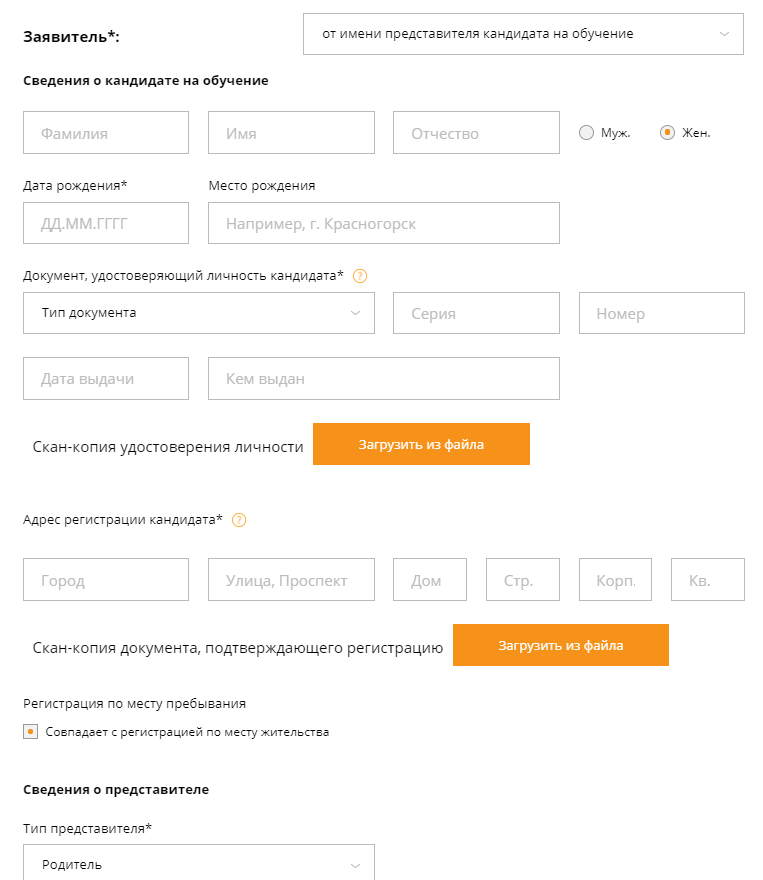 [Speaker Notes: Далее необходимо корректно заполнить все поля формы, прикрепить скан-копии документов кандидата и представителя кандидата и нажать на кнопку «Отправить»]
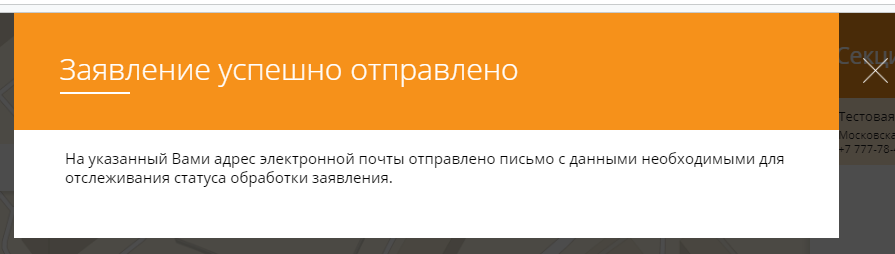 [Speaker Notes: По окончании процесса отправки вместо формы заявления появится сообщение «Заявление успешно отправлено», а на адрес электронной почты, указанный в заявлении, будет направлено письмо с подтверждением.]